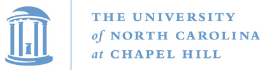 COMP 520 - Compilers
Lecture 19 – Register Minimalization and Dynamic Runtime Entities
1
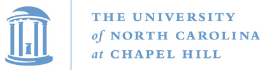 PA4 Annoucements: IDIV
Won’t be asked to do a divide operation that results in an exception
Note: it is enough to zero RDX for the autograder
It is better to implement an instruction called CQO
2
COMP 520: Compilers – S. Ali
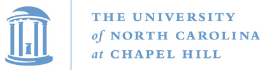 PA4: Little Endian
You can write 8, 4, and 2 bytes in proper little endian encoding using:
3
COMP 520: Compilers – S. Ali
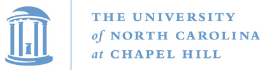 PA4: Ending your program
Implement sys_exit( 0 ) like other syscalls
Reminder: parameters are in registers just like the other system calls

ALSO: sys_write shouldn’t count the null terminator as a part of the string (so if outputting one byte, your size is 1, not 2 by including the null terminator)
4
COMP 520: Compilers – S. Ali
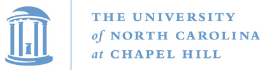 WA4 & WA5
WA4: Helps visualize memory layouts in your x64 compiler. Fairly short, and should help with PA4.

WA5: Minimizing registers in RISC. Covered Today!
5
COMP 520: Compilers – S. Ali
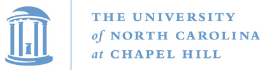 Course Evaluations
Please complete your course evaluations sooner rather than later.
Feedback will be helpful.
6
COMP 520: Compilers – S. Ali
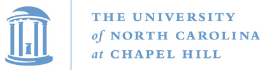 Minimizing Register Usage in RISC
7
COMP 520: Compilers – S. Ali
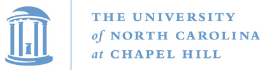 Why RISC?
Can make simplifying assumptions:
Cannot operate on memory locations directly


add [80000520+rcx*4], rdx
8
COMP 520: Compilers – S. Ali
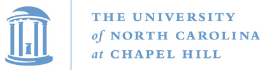 Why RISC? (2)
Can make simplifying assumptions:
Cannot operate on memory locations directly
Must spend one instruction to load from a memory address into a register
Must spend one instruction to store memory from a register into a memory location
lw $t0, @800000520
sw $t0, @800000520
9
COMP 520: Compilers – S. Ali
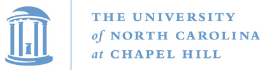 Why RISC? (3)
Can make simplifying assumptions:
Cannot operate on memory locations directly
Must spend one instruction to load from a memory address into a register
Must spend one instruction to store memory from a register into a memory location
Meaningful operations are done on registers/immediates
add $t0, $t0, $t1
10
COMP 520: Compilers – S. Ali
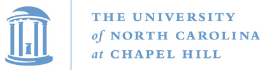 Comparison
x64
MIPS (reduced)
add [80000520+rcx*4], rdx
lis  $t0, 8000
addi $t0, 0520       ; t0   := 80000520
sll  $t1, $t1, 2     ; t1   := t1 * 4add  $t0, $t0, $t1   ; t0   := t0 + t1
lw   $t3, $t0        ; t3   := [t0]
add  $t3, $t3, $t4   ; t3   := t3 + t4sw   $t3, $t0        ; [t0] := t3
11
COMP 520: Compilers – S. Ali
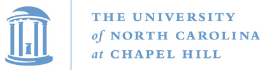 Why RISC? (4)
RISC generalizes well
Can apply RISC optimizations first, then apply additional optimizations specific to your ISA
12
COMP 520: Compilers – S. Ali
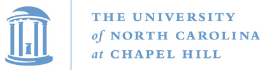 Goal
Solve: (A – B) + ((C + D) + (E * F))
Goals:
Minimize the number of registers needed
Get the correct result
13
COMP 520: Compilers – S. Ali
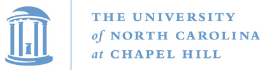 Step 1: Create an AST
(A – B) + ((C + D) + (E * F))
14
COMP 520: Compilers – J. Prins, S. Ali
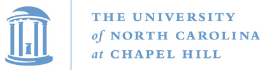 Step 2: Create Tuple Code (1)
Idea: greedily assign all instructions a registerAssume infinite registers.
t1 := At2 := Bt3 := t1 – t2t4 := Ct5 := Dt6 := t4 + t5t7 := Et8 := Ft9 := t7 * t8t10 := t6 + t9t11 := t3 + t10
(A – B) + ((C + D) + (E * F))
15
COMP 520: Compilers – J. Prins, S. Ali
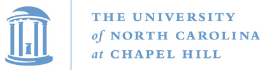 Step 2: Create Tuple Code (2)
Idea: greedily assign all instructions a registerAssume infinite registers.
t1 := At2 := Bt3 := t1 – t2t4 := Ct5 := Dt6 := t4 + t5t7 := Et8 := Ft9 := t7 * t8t10 := t6 + t9t11 := t3 + t10
(A – B) + ((C + D) + (E * F))
16
COMP 520: Compilers – J. Prins, S. Ali
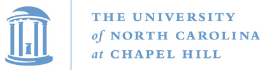 Step 2: Create Tuple Code (3)
Idea: greedily assign all instructions a registerAssume infinite registers.
t1 := At2 := Bt3 := t1 – t2t4 := Ct5 := Dt6 := t4 + t5t7 := Et8 := Ft9 := t7 * t8t10 := t6 + t9t11 := t3 + t10
(A – B) + ((C + D) + (E * F))
17
COMP 520: Compilers – J. Prins, S. Ali
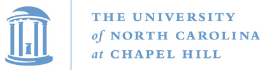 Step 2: Create Tuple Code (4)
Idea: greedily assign all instructions a registerAssume infinite registers.
t1 := At2 := Bt3 := t1 – t2t4 := Ct5 := Dt6 := t4 + t5t7 := Et8 := Ft9 := t7 * t8t10 := t6 + t9t11 := t3 + t10
(A – B) + ((C + D) + (E * F))
18
COMP 520: Compilers – J. Prins, S. Ali
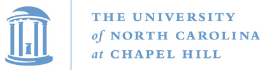 Step 2: Create Tuple Code (5)
Idea: greedily assign all instructions a registerAssume infinite registers.
t1 := At2 := Bt3 := t1 – t2t4 := Ct5 := Dt6 := t4 + t5t7 := Et8 := Ft9 := t7 * t8t10 := t6 + t9t11 := t3 + t10
(A – B) + ((C + D) + (E * F))
19
COMP 520: Compilers – J. Prins, S. Ali
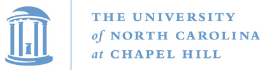 Can use Data/Expression Liveness
This example is not as interesting.
We have already seen data liveness.
(A – B) + ((C + D) + (E * F))
20
COMP 520: Compilers – S. Ali
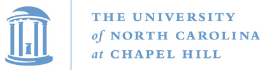 Let’s look at a more interesting example
Reused variables and expressions.
(A – B) + ((C + D) + (E * F))
(A – B) + ((A + D) + (A – B))
21
COMP 520: Compilers – S. Ali
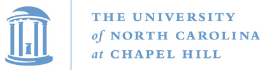 Step 2: Generate Tuple Code
t1 := A
t2 := B
t3 := t1 - t2
t4 := A
t5 := D
t6 := t4 + t5
t7 := A
t8 := B
t9 := t7 - t8
t10 := t6 + t9
t11 := t3 + t10
(A – B) + ((A + D) + (A – B))
22
COMP 520: Compilers – J. Prins, S. Ali
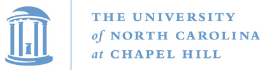 Repeat 3: Replace Redundant Loads
t1 := A
t2 := B
t3 := t1 - t2
t4 := A
t5 := D
t6 := t4 + t5
t7 := A
t8 := B
t9 := t7 - t8
t10 := t6 + t9
t11 := t3 + t10
t1 := A
t2 := B
t3 := t1 - t2
t4 := t1
t5 := D
t6 := t4 + t5
t7 := t1
t8 := t2
t9 := t7 - t8
t10 := t6 + t9
t11 := t3 + t10
23
COMP 520: Compilers – J. Prins, S. Ali
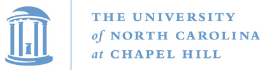 Repeat 3: Replace Aliases
t1 := A
t2 := B
t3 := t1 - t2
t4 := t1
t5 := D
t6 := t4 + t5
t7 := t1
t8 := t2
t9 := t7 - t8
t10 := t6 + t9
t11 := t3 + t10
t1 := A
t2 := B
t3 := t1 - t2
t4 := t1
t5 := D
t6 := t1 + t5
t7 := t1
t8 := t2
t9 := t1 – t2
t10 := t6 + t9
t11 := t3 + t10
24
COMP 520: Compilers – J. Prins, S. Ali
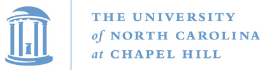 Repeat 3: Replace Redundant Expressions
t1 := A
t2 := B
t3 := t1 - t2

t5 := D
t6 := t1 + t5


t9 := t1 – t2
t10 := t6 + t9
t11 := t3 + t10
t1 := A
t2 := B
t3 := t1 - t2

t5 := D
t6 := t1 + t5


t9 := t3
t10 := t6 + t9
t11 := t3 + t10
25
COMP 520: Compilers – J. Prins, S. Ali
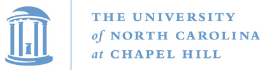 Repeat 3: Replace Aliases
t1 := A
t2 := B
t3 := t1 - t2

t5 := D
t6 := t1 + t5


t9 := t3
t10 := t6 + t9
t11 := t3 + t10
t1 := A
t2 := B
t3 := t1 - t2

t5 := D
t6 := t1 + t5


t9 := t3
t10 := t6 + t3
t11 := t3 + t10
26
COMP 520: Compilers – J. Prins, S. Ali
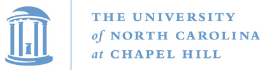 Step 4: Reorder Numberings
t1 := A
t2 := B
t3 := t1 - t2

t5 := D
t6 := t1 + t5



t10 := t6 + t3
t11 := t3 + t10
t1 := A
t2 := B
t3 := t1 - t2
t4 := D
t5 := t1 + t4
t6 := t5 + t3
t7 := t3 + t6
27
COMP 520: Compilers – J. Prins, S. Ali
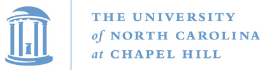 Step 5: Apply Lifetime Analysis
28
COMP 520: Compilers – J. Prins
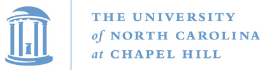 Prior to these slides…
Idea of lifetime analysis was to “eyeball it”
We need something more formal

We will construct an interference graph
Give a node for each temporary register
Edge (u,v) if life range of u overlaps with live range of v
29
COMP 520: Compilers – S. Ali
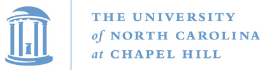 Step 6: Apply Interference Graph
30
COMP 520: Compilers – J. Prins, S. Ali
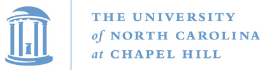 k-Coloring
k is the number of registers available
NP-complete problem for most architectures

What does this mean for easily minimizing register usage?
31
COMP 520: Compilers – J. Prins, S. Ali
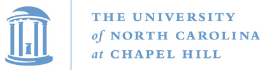 k-Coloring - Greedy
Greedy Heuristic (may fail)
Pick a node where indegree < k when possible
Repeatedly remove node and all associated edges and add to an ordered list
When graph is empty, color nodes in reverse order

If it fails:
Need to add in a temporary t and insert fetch and store operations for t when needed
Repeat lifetime analysis, interference analysis
Might still fail, and more repeating needed
32
COMP 520: Compilers – J. Prins, S. Ali
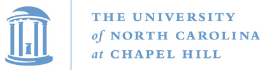 Kempe Algorithm (1879)
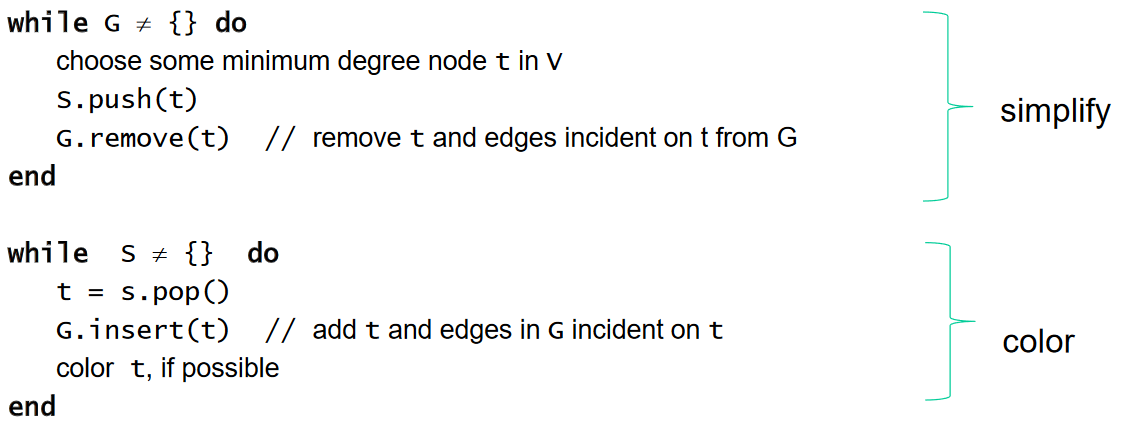 33
COMP 520: Compilers – J. Prins
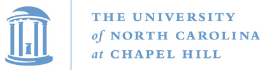 Kempe – Simplify Step
34
COMP 520: Compilers – J. Prins
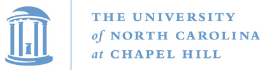 Kempe – Color Step
35
COMP 520: Compilers – J. Prins
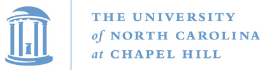 Kempe – Rewrite Step
36
COMP 520: Compilers – J. Prins
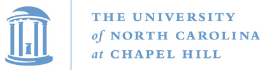 Process Overview
AST -> Tuple Code Generation
Tuple Code -> Lifetime Analysis
Interference Graph
If failure, then generate new temporaries (“spill code”), and start from step 2 again with load/stores placed
Graph -> New Tuple Code with Registers
Generate bytecode
37
COMP 520: Compilers – S. Ali
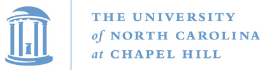 Register Number: Sethi-Ullman Labeling
38
COMP 520: Compilers – S. Ali
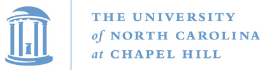 Sethi-Ullman Example
(A – B) + ((A + D) + (A – B))
3
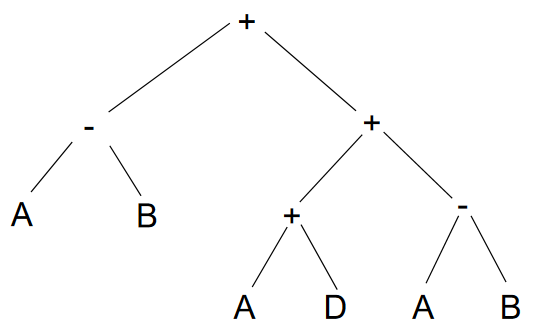 2
3
1
1
2
2
1
1
1
1
39
COMP 520: Compilers – S. Ali
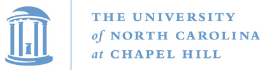 CISC Sethi-Ullman
1
2
0
1
1
1
Why?
40
COMP 520: Compilers – S. Ali
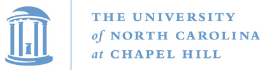 CISC Sethi-Ullman
1
2
0
1
1
1
While it looks simple enough, difficult to tell if the choiceis optimal or not (Either in the same expression or later, whatif that variable is used when we used a 0-cost memory operand?)
41
COMP 520: Compilers – S. Ali
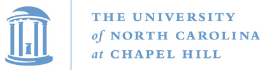 Strahler Number
The number obtained bySethi-Ullman is called theStrahler Number
However, recall thatSethi-Ullman is a linear-time complexity algorithm.
If K-coloring is NP-complete,then what does that say about Sethi-Ullman?
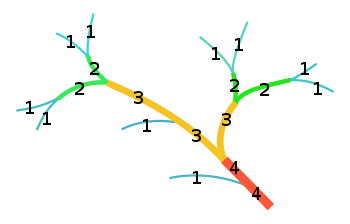 42
COMP 520: Compilers – S. Ali
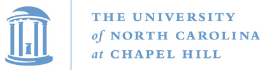 Why not bother with x64?
How many registers does it take to evaluate the following expression and push it on the stack?

3 + x
43
COMP 520: Compilers – S. Ali
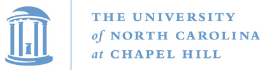 Final bit of Optimization
Recall our expression evaluation relied on the stack
Results in code like this: (3+x)
	push 3
	push [x] 		(a.k.a. push [rbp-8])
	pop rax
	pop rcx
	add rax, rcx
	push rax
44
COMP 520: Compilers – S. Ali
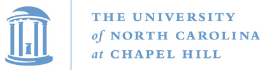 Final bit of Optimization
Recall our expression evaluation relied on the stack
Results in code like this: (3+x)
	push 3	
	push […]	
	pop rax
	pop rcx
	add rax, rcx
	push rax
Condense consecutive push/pop
mov rax, 3mov rcx, […]
add rax, rcxpush rax
45
COMP 520: Compilers – S. Ali
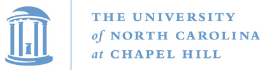 Final bit of Optimization
Recall our expression evaluation relied on the stack
Results in code like this: (3+x)
	push 3	
	push [rbp-8]	
	pop rax
	pop rcx
	add rax, rcx
	push rax
Condense consecutive push/pop
Does rcx’s lifetime end here?
mov rax, 3mov rcx, …
add rax, rcxpush rax
mov rax, 3add rax, [rbp-8]push rax
Do such operands by memory
46
COMP 520: Compilers – S. Ali
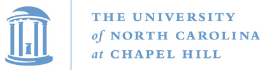 Final bit of Optimization
Recall our expression evaluation relied on the stack
Results in code like this: (3+x)
	push 3	
	push [rbp-8]	
	pop rax
	pop rcx
	add rax, rcx
	push rax
Condense consecutive push/pop
Does rcx’s lifetime end here?
mov rax, 3mov rcx, …
add rax, rcxpush rax
Condense Constants/ Rewrite
mov rax, 3add rax, [rbp-8]push rax
push [rbp-8]add [rsp],3
Create this variable first,then apply constant operations
47
COMP 520: Compilers – S. Ali
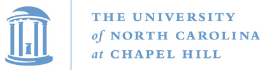 It is material you have seen before!
By learning RISC optimization techniques, you can apply these towards CISC.
Requires just a few modifications to learned techniques!
(Condensing constants, creating stack temporaries, …)

Some optimizations however are hardware-specific…
48
COMP 520: Compilers – S. Ali
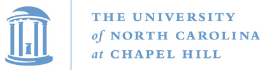 That’s it for optimization
If you are interested in the topic, see the agner.org documentation on how to optimize architectures like x64
Some really interesting stuff about how “very specific instructions, when side-by-side, can be combined into one instruction and reduce latency in x64”
Example: Instruction Fusion of CMP, TEST, ADD, SUB, AND, OR, XOR, INC, DEC paired with a conditional jump is actually one instruction from the processor’s perspective.
Example: XOR rax,rax is actually a zero time instruction
49
COMP 520: Compilers – S. Ali
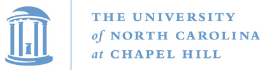 Using Libraries
An abrupt change of topics. Originally intended to be a different lecture, but we are running short on time remaining in the semester.
50
COMP 520: Compilers – S. Ali
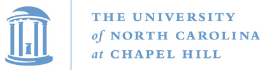 For a change of pace: Windows
Goal: learn what the file headers for windows are
Goal: learn how to “import” code from another binary

Why? Well, why reinvent the wheel?
See PA4: it is very limited in memory allocation and output capabilities
We want things like printf, file IO, etc.
51
COMP 520: Compilers – S. Ali
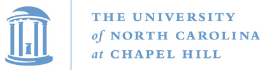 Portal Executable Format (haha)
Windows uses an MZ header and a PE header
The MZ header was used by DOS programs in the strict 16-bit era (LE was the 16/32-bit era)
COM was another header type in the 16-bit era that is reserved for “extremely simple executables”
52
COMP 520: Compilers – S. Ali
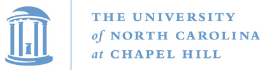 MZ Header
Named after Mark Zbikowski
Still needed by Windows.. for some reason..

It does one of the most meaningful things to the Windows loader: tell you where it ends
53
COMP 520: Compilers – S. Ali
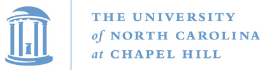 MZ Header
It does one of the most meaningful things to the Windows loader: tell you where it ends
54
COMP 520: Compilers – S. Ali
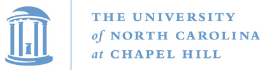 Backwards Compatibility
Largely ignored now.Helps load old 16-bit binaries.

“This program cannot be run on your version of Windows”
(If you try to run it on DOS).Modern headers for Windows.
55
COMP 520: Compilers – S. Ali
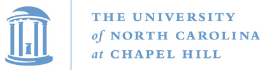 Sections, Segments, Linux, Windows
Linux Reminder: segments are a chunk of memory with some properties (RWX, init from file, etc.) while sections can subdivide the segments for special purposes.
56
COMP 520: Compilers – S. Ali
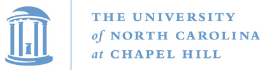 Sections, Segments, Linux, Windows
In windows, segments are referring to segmentation in 32-bit mode.
Thus, when it comes to mapping memory locations, everything is defined by sections, and not segments. 

What do you think? Is it useful to define segments AND sections, or Windows approach for just sections?
57
COMP 520: Compilers – S. Ali
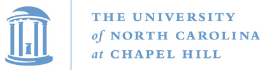 PE Header Characteristics
Only contains critical information
What machine is it for? i386?
How many sections are defined?
Is there an optional header?


Optional Header?
58
COMP 520: Compilers – S. Ali
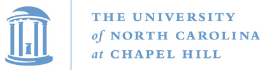 PE Optional Header
Not so optional usually
Contains entrypoint, size of the code, data, alignment, imports and exports
59
COMP 520: Compilers – S. Ali
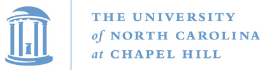 Finding out where are the imports
60
COMP 520: Compilers – S. Ali
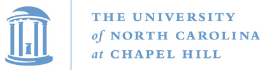 Finding out where are the imports (2)
61
COMP 520: Compilers – S. Ali
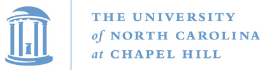 Import Address Table (IAT)
It looks exactly like an unpatched jump instruction
JMP FAR 0
JMP FAR 0
JMP FAR 0
JMP FAR 0
JMP FAR 0
62
COMP 520: Compilers – S. Ali
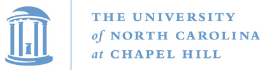 Import Address Table (IAT)
On runtime…
JMP FAR 0					JMP FAR 85200250
JMP FAR 0
JMP FAR 0
JMP FAR 0
JMP FAR 0
PATCH
63
COMP 520: Compilers – S. Ali
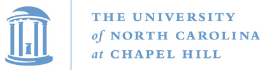 During Runtime
“I need to call printf”
“The first entry in the IAT is printf”

CALL [IAT+0]
64
COMP 520: Compilers – S. Ali
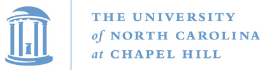 During Runtime
“I need to call printf”
“The first entry in the IAT is printf”

… Code here …
CALL [IAT+0]
… Next Instruction …
Real Procedure……………ret
JMP FAR 55200250JMP FAR 85200250JMP FAR C5200250
65
COMP 520: Compilers – S. Ali
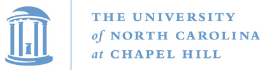 How does the OS know where the real procedure is?
This is done through the Import data directory
66
COMP 520: Compilers – S. Ali
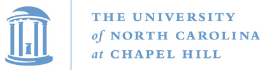 Function Data
Import by ordinal or name
printf
67
COMP 520: Compilers – S. Ali
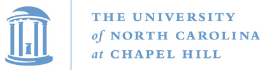 To bring it all together
If “msvcrt.printf” is the 20th function import
Then it corresponds to the 20th entry in the IAT

Some simplifications are made,but that is the general idea.
68
COMP 520: Compilers – S. Ali
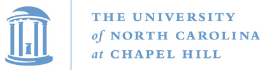 Imports don’t have to be done in PE
See MSDN:
LoadLibrary( “msvcrt.dll” )
GetProcAddress( hDll, “printf” )
69
COMP 520: Compilers – S. Ali
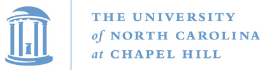 Side Discussion: What is a packer?
Many things can be done on runtime. What if you compress your executable code?
Then, specify a decompression algorithm as the entrypoint, decompress the data, then jump to it.

Useful for hiding your code, makes it only analyzable at runtime.
70
COMP 520: Compilers – S. Ali
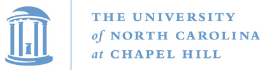 Anti-Tamper Software
Removes all imports (does them manually)
Encrypts all of the executable
Decrypts only parts when needed
“Phones home” randomly
Makes various CRC checks
71
COMP 520: Compilers – S. Ali
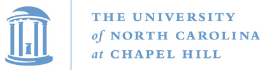 Reminder: Course Evaluations
72
COMP 520: Compilers – S. Ali
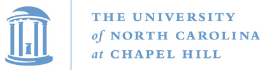 Reminder: Course Evaluations
If you found some lectures/PA checkpoints particularly effective, let us know
If you found some lectures/PA checkpoints particularly difficult, let us know
If you have something nice to say, or not, it is worth saying to improve this course for subsequent students
73
COMP 520: Compilers – S. Ali
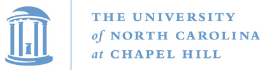 Reminder: Course Evaluations
I’m still learning to teach, but that isn’t an excuse to not give course feedback

All feedback is valuable


Hope to see you next week and good luck on PA4!
74
COMP 520: Compilers – S. Ali
End
75
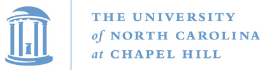 76
COMP 520: Compilers – S. Ali
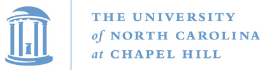 77
COMP 520: Compilers – S. Ali
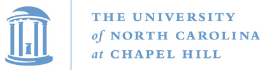 78
COMP 520: Compilers – S. Ali
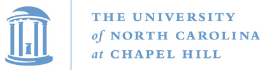 79
COMP 520: Compilers – S. Ali